Tema Retrospectiva strategiei europene în nanometrologie
Company Name
Nanometrologia Are un rol crucial în producția de nanomateriale și fabricarea de dispozitive la scară nanometrică cu un grad ridicat de acuratețe și fiabilitate. Deoarece, la nivel mondial, guvernele doresc să vadă o rentabilitate a investiției lor în nanoștiință, rolul nanometrologiei iese în prim plan. Progrese anticipate în emergenta industriei nanotehnologiei vor necesita metrologie revoluționară cu mai mare rezoluție spațială și precizie decât este în prezent. 
Fundamental - trebuie dezvoltate tehnici și standarde de măsurare. 
Domeniul nanotehnologiei acoperă o gamă largă de discipline, fiecare dintre ele are nevoi metrologice specifice şi variate. Mai mult, natura interdisciplinară a nanoștiinței și nanotehnologiei necesită dezvoltarea de noi sisteme și concepte de referințe care pot face rezultatele măsurătorilor la scară nanometrică urmăribile și, prin urmare, comparabile.
In acest scop, un set de patru domenii tehnologice de bază 
Nanoparticule proiectate, 
Nanobiotehnologie, 
Pelicule subțiri și Suprafețe structurate și 
Modelare și simulare 
au fost evaluate ca parte a FP-7 proiectului CoNanomet. 
Fiecare dintre cele patru domenii identificate se confruntă cu provocarea de a dezvolta sau de a crea noi  tehnici și standarde de măsurare pentru a satisface nevoile generației următoare în producție avansată, care se va baza pe nanomateriale și nanotehnologii.
Nevoile de măsurare și caracterizare a noilor structuri de eșantionare și comportamentul acestora depășește cu mult capacitățile științei actuale de măsurare.
http://www.euspen.eu/nanometrology
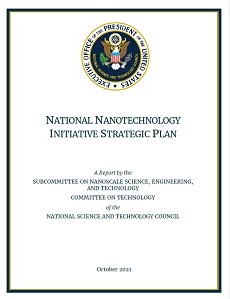 NNI2021 - Teme cheie identificate de comunitatea nanotehnologiei:
https://www.nano.gov/sites/default/files/pub_resource/NNI-2021-Strategic-Plan.pdf
• NNIjoacă un rol important de convocare prin evenimente ca ateliere pentru a îmbunătăți gradul de conștientizare a oportunități, resurse și bune practici.
• Colaborarea îmbunătățită între mediul academic, industrie, guvern oferă o puternică experiențe educațională și oportunități de promovare comercializării.
• Activitățile educaționale sunt importante pentru toate aspectele ecosistemului nanotehnologiei, inclusiv antreprenoriat, dezvoltarea forței de muncă și dezvoltarea responsabilă.
• Infrastructura și expertiza NNI a jucat un rol important în lupta cu coronavirus
•
Infrastructura NNI democratizează cercetarea și dezvoltarea în domeniul nanotehnologiei, servește ca platformă educațională, și oferă un mediu pentru echipele de cercetare interdisciplinare.
• Finanțarea pentru instrumente și personal pentru infrastructură este o provocare. Importantacă a fost subliniată finanțarea infrastructură sustenabilă.
• Necesari „traducători” între discipline și sectoare pentru a consolida comuni-carea a diverse comunități și a extinde oportunitățile  Identificate o serie de subiecte cu prioritate ridicată, inclusiv alimente, apă, mediu șisănătate.
Expanding the nanonetworks enabling and empowering
Importanța nanometrologiei
a) Nanotehnologia este deja un mare sector al industriei și în creștere
b) Controlul precis al dimensiunilor obiectelor este problema cheie a nanotehnologiei și a științei nano-obiecte. Dimensiunile acestor obiecte sunt sub 100 nm, iar precizia cerută este de ordinul a 0,1 nm. Acest lucru necesită noi metode de măsurare.
c) Tehnicile de măsurare dezvoltate pentru materiale convenționale în multe cazuri nu pot fi aplicate nanostructurilor. Protocoale speciale pentru nanostructuri și nanomaterialele trebuie dezvoltate. Nerespectarea acestui lucru poate duce la greșeli grave în evaluarea rezultatelor.
d) Oamenii de știință și inginerii doresc să exploateze noi fenomene fizice care apar la dimensiuni reduse la nanometri. Fenomene noi la scară nanometrică necesită înțelegerea și capacitatea de a măsura fizica obiectelor foarte mici.
e) Nanostructurile interpretate ca aranjarea atomilor sau a particulelor formează noi, uneori destul de exotice forme. Exemple sunt fullerene, NP de coajă de miez, nanotuburi încurcate, metale nanostructurate, dendrite. Acest lucru deschide o provocare pentru Stereologie.
f) Trebuie dezvoltate noi echipamente pentru a face față provocărilor de mai sus. Nu numai atât, dar dezvoltarea unor astfel de echipamente permite, de asemenea, producerea de nanostructuri reproductibile și este o condiție prealabilă pentru înțelegerea proprietăților lor.
g) Standardele trebuie dezvoltate pentru a se potrivi cu progresele tehnologice și pentru a sprijini creșterea aplicatii ale nanostructurilor.
h) La scară nanometrică, domenii de cercetare separate, cum ar fi biologia, chimia și tehnologia materialelor fuzionează și sunt susținute de o bază comună de fizică și computațională tehnici de știință a materialelor care se dezvoltă într-un ritm rapid.

Prin urmare, domeniul nanometrologiei este o combinație de arie de cercetare și dezvoltare vie și interesantă cu șanse pentru descoperiri în știința de bază și oferirea de oportunități de comercializare.
Standardisation in Metrology
Conform raportului Nanometrologie, (Smart Materials Bulletin, aprilie 2002) există domenii în care sunt necesare standarde practice de măsurare:
 Standarde scrise care urmează să fie incluse într-un format de ISO GPS – Specificații geometrice de produs.
 Instrumente științifice care includ: microscoape cu sondă de scanare (inclusiv SNOM – Scanning).microscopie optică în câmp apropiat); tehnici SEM; TEM; interferometrie cu raze X; XPS; VUV și EUV litografie; microscopie cu interferență cu laser; fascicul de ioni focalizat (FIB); măsurare adeplasare; măsurarea texturii suprafeței.
 Metode de măsurare validate, în special metrologia mască; metrologia on-wafer; test șidezvoltarea de software de calibrare pentru nanometrologie
Standarde de măsurare: 
standarde de suprafață, cum ar fi standardele de rugozitate și planeitate pentru optică; 
standarde de grosime pentru vopsire și pictare, aplicabile și în profunzime în profilometrie utilizată pentru microanaliză; metode de măsurare a grosimii straturilor subțiri din scară moleculară la aproximativ 10 pm, ca metode nedistructive pentru straturi polimerice transparente; caracterizarea topografiei și nanostructurilor pe suprafețe, în special suprafețe compatibile cu sânge sau țesut; caracterizarea modificării suprafeței la scară nanometrică și profilometrie în profunzime;
Standarde XYZ pentru utilizare în microelectronică și inginerie de precizie și biochimie; standardele aplicabile în microduritate și alte tehnici pentru determinarea proprietăților mecanice cum ar fi standardele de elasticitate și dimensiunea particulelor; standarde de forță pentru măsurători în domeniul nN; Calibre moi pentru textura suprafeței și similare verificări software pentru alte instrumente și structuri 3D pentru calibrarea micro-/nano-CMM-uri;  nanometrologie a mărimilor macroscopice fizice, chimice și biologice.

Metodele de măsurare dezvoltate pentru materiale convenționale în multe cazuri nu pot fi aplicat direct la nano-obiecte cu dezvoltarea de protocoale speciale. Eșecul acestora poate duce la greșeli grave de interpretarea datelor.
O concluzie similară a fost în Foaia de parcurs MNT în metrologie (Network Report MNT04 că este necesar să se dezvolte în continuare standarde pentru metodele de nanometrologie pentru fizice și evaluarea proprietăților chimice. 

Astfel de standarde pentru caracterizarea nanomaterialelor (e.g. dimensiunea, distribuția, morfologia, gradul de agregare, solubilitatea NP) sunt necesare pentru a defini materialul, adecvarea acestuia pentru aplicații date și consistența produsului. 
.
Standardele de calibrare (probele de referință) sunt elemente cruciale ale oricărei tehnici de măsurare. 
Sunt un număr de probe de calibrare sau de referință disponibile pe piață pentru care se poate solicita calibrări ale stilusurilor sau instrumentelor optice precum și ale SPM.
Organizatorii de seminare la scară nanometrică au început o inițiativă de grupare și caracterizează (http://www.nanoscale.de/standards/design.htm).
Deoarece nu există un standard universal pentru astfel de artefacte, fiecare companie care oferă echipamente de măsurare oferă acestui echipament propriul eșantion de calibrare. 

Astfel din cauza lipsei de standard oficiale, selecția unor astfel de artefacte devine o provocare – rezultate obținute în același mediu și folosind aceeași tehnică de măsurare, dar după calibrarea echipamentelor în funcție de diferite mostrele de referință pot varia.
Deci, este nevoie nu numai de instrumente și tehnici de măsurare (în special pentru aplicarea în domeniul industrial, deoarece nanometrologia bazată pe știință este destul de bine echipată cu sofisticate echipamente) inclusiv artefacte de calibrare,
 dar și pentru o îndrumare incontestabilă asupra modului de interpretare a rezultatelor măsurate dintr-o perspectivă practică.
IniBSI (British Standards Institution) initiatives
http://www.bsi-global.com/emergingtechnologies/Nano/BSI.xalter 
qre urmatorii termini de referinta:
Pentru a oglindi activitatea ISO/TC 229 Nanotehnologii și a echivalentului CEN TC când este stabilit
Pentru a formula o strategie a Regatului Unit pentru standardizarea în nanotehnologii printr-o amplă consultarea cu părțile interesate relevante
Pentru a se asigura că punctul de vedere al Regatului Unit este luat în considerare în mod corespunzător în cadrul Uniunii Europene, CEN șiISO
Pentru a elabora și susține standarde formale și alte documente de standardizare în domeniul nanotehnologiilor și să promoveze utilizarea acestora de către industrie și alți potențiali utilizatori
Pentru a asigura luarea în considerare în mod corespunzător a necesității standardelor și standardizării este acordată de Regatul Unitrețele și organizații de nanotehnologie și să coordoneze activități și acțiuni înaceastă zonă
European Committee for Standardization (CEN)
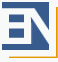 http://www.bsi-global.com/emergingtechnologies/Nano/Newsitem/cen
La sfârșitul noiembrie 2005, CEN a confirmat înființarea unui nou Comitet Tehnic, CEN/TC 352, în domeniul Nanotehnologiilor cu următorul titlu și domeniu de aplicare: TC/352 Titlu: Nanotehnologii 
Domeniul de aplicare: 
Standardizarea în domeniul nanotehnologiilor, cu sarcini specifice fiind clasificarea, 
terminologie și nomenclatură, 
metrologie de bază, 
măsurare și caracterizare (inclusiv proceduri de calibrare), 
probleme de sănătate, 
Siguranță, și 
mediu.
CEN
Se va asigura legătura cuorganismele și organizațiile de standardizare naționale, regionale și internaționale relevante și cualte organisme, organizații și grupări relevante din întreaga lume. 
Pentru subiecte de interes comun al ISO (ISO/TC 229 Nanotehnologie) și CEN, lucrările ar trebui efectuate în cadrul Viena Acord cu lider ISO. 

CEN/TC 352 se va concentra doar pe subiecte sau teme care nu sunt abordate în ISO/TC 229, pentru a se asigura că resursele standardizării internaționale și europene comunitățile sunt folosite în cel mai eficient mod.
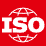 ISO – International Standards Organisation
http://www.iso.org/iso/en/stdsdevelopment/tc/tclist/TechnicalCommitteeDetailPage.TechnicalCommitteeDetail?COMMID=5932
ISO/TC 229 Title: Nanotechnologies
Domeniul de aplicare: 
Standardizarea în domeniul nanotehnologiilor, cu sarcini specifice fiind clasificarea, terminologie și nomenclatură, metrologie de bază, caracterizare, inclusiv calibrare și certificare, risc și probleme de mediu.
ISO
Metodele de testare trebuie să includă metode pentru determinarea:
 proprietăților fizice, 
chimice, 
structurale și 
biologice ale materialelor sau dispozitivelor pt care performanța, în aplicația aleasă, depinde critic de una sau mai multedimensiunea <100 nm. 
Metodele de testare pentru aplicații și standardele de produs trebuie să fie incluse domeniului de aplicare al TC.
Sectoarele ISO
ANSI (American National Standards Institute) Nanotechnology
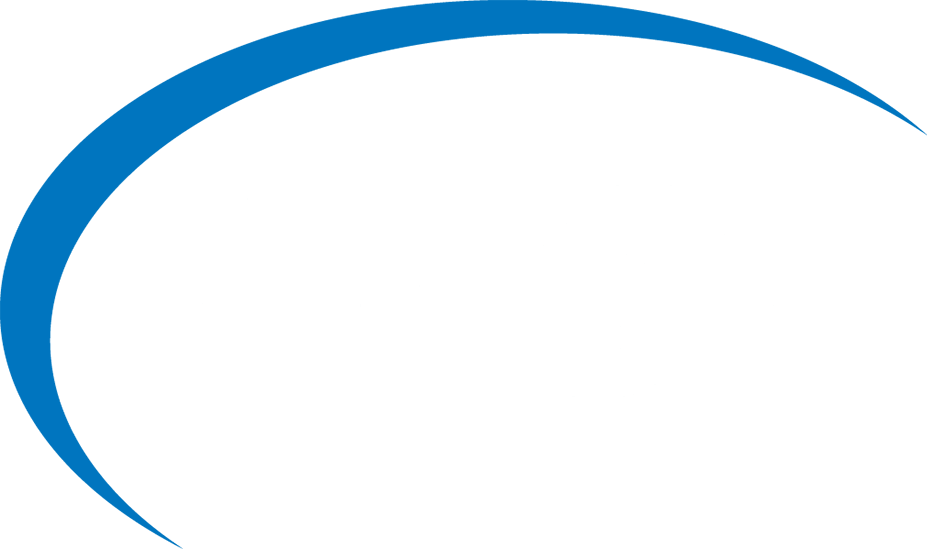 Standards Panel
http://www.ansi.org/standards_activities/standards_boards_panels/nsp/overview.aspx?menuid=

U.S. TAG la ISO TC 229-Nanotechnologies. 
Institutul Național American de Standarde Panelul pentru standarde de nanotehnologie (ANSI-NSP) servește ca organism de coordonare intersectorial pentru scopurile dezvoltării standardelor în domeniul nanotehnologiei, inclusiv, dar fără a se limita la, nomenclatură/ terminologie; proprietățile materialelor; și testarea, măsurarea și caracterizarea proceduri.
ASTM (American Society for Testing and Materials) Committee E56 on ASTM Committee E56 on Nanotechnology
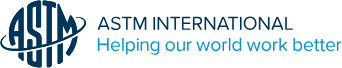 http://www.astm.org/cgi-bin/SoftCart.exe/COMMIT/COMMITTEE/E56.htm?L+mystore+vgtc6325

A fost format în 2005. Acest comitet abordează probleme legate de standarde și materiale de orientare pentru nanotehnologie și nanomateriale, precum și coordonarea standardizării ASTM existente legate de nevoile nanotehnologiei. 
Această coordonare include repartizarea cererilor specifice de standarde de nanotehnologie prin ASTM baza existentă a comitetelor, precum și menținerea unor relații de legătură globale adecvate cu activități (interne și externe) legate de acest domeniu.
ASTM Committee E56 on ASTM Committee E56 on Nanotechnology
Comitetul, are în prezent standardele publicate în Cartea anuală a Standarde ASTM, volumul 14.02.WK8051 
Noua terminologie standard pentru nanotehnologie - Acest standard conține termini și definițiile acestora așa cum sunt utilizate în domeniul nanotehnologiei; multiple domenii științifice și disciplinele, atât existente, cât și emergente, sunt cuprinse aici. 
Standardul nu este disponibil gratuit
Micro & Nano Technology (MNT) Measurement Club
http://www.npl.co.uk/mnt/

Laboratorul Național de Fizică (NPL, Laboratorul Național de Măsurare al Regatului Unit) a înființat un nou Club Național de Măsurare în numele DTI cu scopul de a promova conștientizarea și preluarea micro și nano tehnologie (MNT). 
Clubul de măsurare MNT se concentrează pe metrologie și probleme conexe, cum ar fi standardele și reglementările naționale și internaționale
Rețeaua de nanometrologie
Este unul dintre proiectele Consiliului de Cercetare în Inginerie și Științe Fizice  creat cu scopul:
 Dezvoltarea coeziunii între principalele grupuri de cercetare în domeniul metrologiei din UK implicate în cercetare, practică în nanometrologie;
 Folosirea eforturilor combinate ale grupului pentru a menține canale deschise între grupuri de cercetare și utilizatori din industrie;
 Stabilirea de interfețe focalizate între nanometrologie și domeniile de aplicații vizate în comunitatea nanotehnologiei.
Reteaua de nanometrologie
Rețeaua de nanometrologie, așa cum a fost finanțată, s-a bazat pe un grup de membri de bază și un grup de industriași interesați. Grupul de bază era format din Universitatea din Huddersfield,Universitatea din Warwick, Universitatea Cranfield, Laboratorul Național de Fizică și Taylor HobsonLtd. 
Grupul liber a fost format din Renishaw Ltd, Zeeko și GE Druck. 
Una dintre funcțiile principale ale rețelei a fost organizarea unei serii de seminarii tematice gratuite privind aspecte ale nanometrologiei aplicate în domenii industriale/de cercetare specifice. 
Unul dintre Rezultatele rețelei au fost crearea tehnologiei Micro și Nano (MNT) - Clubul de măsurare
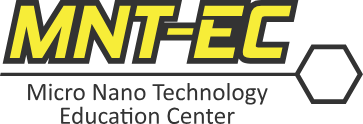 Gain hands-on research experience and build nanotechnology technical education skills through the MNT-CURN undergraduate research program.

https://micronanoeducation.org/students-parents/micro-nano-technology-collaborative-undergraduate-research-network/
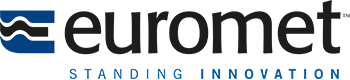 http://www.euromet.org/cgi-bin/projectfile.pl
Colaborarea europeană privind standardele de măsurare – se investighează posibilități de măsurare și încercarea de a prognoza nevoile. Inițiativa EUROMET privind nanometrologie.
În contextul acestui proiect, domeniul Nanometrologiei se va restrânge la Dimensional Metrologie pentru Serviciul de Nanotehnologie, aceasta din urmă provenind din domenii precum Precizia Inginerie, Microelectronică sau Biotehnologie.
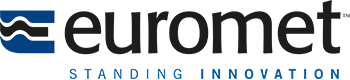 Proiectul poate implica nu numai INM-uri europene, dar și alte institute de cercetare, rețele existente și industrie. Pentru aceasta, EUSPEN va oferi un forum excelent. În plus, sunt stabilite contacte cu NIST. Euromet se organizează colaborarea cu METAS și Centrul de Competență „Ultra precise surface figuring”.

Seminarii la scară nanometrică (www.nanoscale.de)
EMRP
Proiectele din cadrul programelor europene de cercetare în metrologie ale EURAMET, EMRP și EMPIR, au reunit expertiză de măsurare de clasă mondială în proiecte specifice care consolidează poziția Europei în fruntea inovației și contribuie la prosperitatea noastră economică.
https://www.euramet.org/securedl/sdl-eyJ0eXAiOiJKV1QiLCJhbGciOiJIUzI1NiJ9.eyJpYXQiOjE3Mjg5NjM2ODUsImV4cCI6MTc2MDU4NjA4NSwidXNlciI6MCwiZ3JvdXBzIjpbMCwtMV0sImZpbGUiOiJNZWRpYS9kb2NzL0VNUlAvRVVSQU1FVF9JbXBhY3Rfb2ZfdGhlX0VNUlBfdjEucGRmIiwicGFnZSI6NTQxfQ.2FcnuhSTtIufI_sglbOHdGsAjwfrYVP_HNtO0G_WSrk/EURAMET_Impact_of_the_EMRP_v1.pdf
European Metrology Research Programme: General objectives
Obiectiv general: de a spori capacitatea UE de a-și atinge obiectivele politice la nivel înalt și de a răspunde provocărilor majore cu care se confruntă în următorii ani:
G1.1 Pentru a contribui la atingerea obiectivelor Strategiei de la Lisabona revizuite, concentrându-se pe patru domenii prioritare: (1) preocuparea pentru cetățeni, (2) preocuparea pentru mediu, (3) o economie mai competitivă și (4) cunoastere si inovatie
G1.2 În special să investească mai mult și mai bine în cunoștințe pentru creștere economică și locuri de muncă (și să ia măsuri în susnumita „a cincea libertate” – libera circulație a cunoștințelor în cadrul ERA)
G1.3 Să contribuie la realizarea Spațiului European de Cercetare (ERA) prin implementarea unui veritabil „Zona european de cercetare în domeniul metrologiei” (MERA).
G1.4 Pentru a ajuta Europa să răspundă mai eficient celor 4 provocări cheie prin cercetare care urmărește excelența științifică în potențialul uman și resursele instituționale
EMRP SPECIFIC OBJECTIVES
Obiectiv general: este necesar de a îmbunătăți eficiența și eficacitatea programării publice de cercetare în domeniul metrologiei în Europa în zonele în care se confruntă cu provocări societale majore
S1.1 Structurarea ERA prin coordonare și integrare parțială a programelor publice naționale de cercetare în metrologie să ofere soluții la provocările importante ale societății
S1.2 Îmbunătățirea eficienței abordării de cercetare în domeniul metrologiei publice fragmentate din Europa
S1.3 A elimina barierele dintre programele naționale de cercetare în domeniul metrologiei și a promova durabilitatea transfrontalieră cooperare e.g. prin mobilitatea tinerilor cercetători, a oamenilor de știință, a personalului academic și a lansării programe naționale de cooperare interdisciplinară cu cercetători și oameni de știință din alte domenii, în special legate de tehnologii noi și emergente.
S1.4 A crește impactul impactul științific și tehnologic (excelență științifică, punerea în comun a resurselor, date și expertiză, atingerea masei critice, facilitarea optimizării programelor) și impactul economic și societal
EMRP OPERATIONAL OBJECTIVES
O1.1 Coordonarea și integrarea programelor publice de cercetare transfrontalieră
O1.2 Abordarea marilor provocări (e.g. schimbările climatice) și a zonelor cu nevoi urgente de metrologie (e.g. noi și emergente tehnologii, e.g. nano-biotehnologie-asistență medicală - metrologia)
O1.3 Permite unor „noi” state membre sau țări candidate să dezvolte capacitatea de cercetare în metrologie
O1.4 Acces deschis la infrastructuri și facilități unice de cercetare
O1.5 Creșterea colaborării generice între programele naționale de cercetare în metrologie cu știința relevantăcomunitate la nivel European
O1.6 Modernizarea în programarea priorităților naționale și europene de cercetare
O1.7 Promovarea mobilității cercetătorilor „în stadiu incipient” de la institutele naționale de metrologie și institutele desemnate
O1.8 Europa ar trebui să vorbească cu o singură voce pentru a-și consolida influența la nivel global
O1.9 Cercetarea în metrologie trebuie să devină o activitate de sprijin pentru reglementarea guvernamentală
O1.10 Sprijin pentru industrie și creștere economică prin cercetare în avans în domeniul metrologiei publice
Address grand challenges (O1.2
Researcher Grants - 306 participations by 146 organisations in researcher grants.
Unfunded Partners - 158 participations by 129 organisations as unfunded partners
Collaborators - 683 participations by 620 organisations as collaborators.
Mobility grants - 79 mobility grants; 56 Researcher Mobility Grants (RMG) and 23 Early Stage Researcher Mobility Grants (ESRMG).
European Metrology Programme for Innovation and Research (EMPIR)
EMPIR coordonează proiecte de cercetare pentru a aborda provocările mari, sprijinind și dezvoltării sistemului SI de unități de măsură. Există un accent sporit în cadrul EMPIR asupra activităților de inovare pentru a viza nevoile industriei și pentru a accelera absorbția rezultatelor cercetării. Programele proiectele de consolidare a capacităților urmăresc să reducă decalajul dintre statele membre ale UE cu sisteme de măsurare emergente și cele cu capacități mai dezvoltate.
Programul EMPIR permite institutelor europene de metrologie, organizațiilor industriale și medicale și mediului academic să colaboreze la o mare varietate de proiecte comune de cercetare în domenii specificate: industrie, energie, mediu, sănătate, SI fundamental, normativ, potențial de cercetare și sprijin pentru rețele și Sprijin pentru proiecte Impact. 
Apelurile anuale de cercetare EMPIR între 2014 și 2020 sunt susținute de 600 de milioane de euro din finanțare de la UE, care permit proiecte de cercetare pe o perioadă de maximum 3 ani (5 ani pentru Sprijin pentru rețele).
EMPIR se bazează pe Programul European de Cercetare în Metrologie (EMRP), care a fost finalizat, și este urmat de Parteneriatul European pentru Metrologie.
Strategy 2018-2028Consultative Committee for Length (CCL)
https://www.bipm.org/documents/20126/2070984/CCL+Strategy.pdf/0f4af537-1729-b44a-e39e-f0023e439435

Strategia prezintă o privire de ansamblu asupra provocărilor și cerințelor majore pentru o precizie mai mare în micro și nanometrologie, metrologia coordonate, măsurători la scară macro și metrologia în proces cu trasabilitate directă, precum și evoluții în piepteni de frecvență optică, tehnologie de măsurare a unghiului și lasere stabilizate. 
 O scurtă descriere a interacțiunilor cu comunitatea părților interesate duce la punctul de vedere al părților interesate și al CCL asupra cerințelor viitoare (domenii cheie ale metrologiei, impactul noilor tehnologii și cerințele de standardizare).
Nanometrologie pentru nevoile emergente ale INM-urilor
În ultimii ani, proiecte precum NEW05 MechProNO, SIB61 CRYSTAL, 15SIB09 3DNano, 20IND08 MetExSPM, finanțate în cadrul programelor europene EMRP și EMPIR, au oferit o oportunitate de extindere a capacităților de măsurare în domeniile nanotehnologiei și nanometrologiei.
În prezent, numai NMI-urile dezvoltate au echipamente de măsurare care asigură trasabilitatea măsurătorilor în măsurătorile geometriei suprafeței la nivel nanoscal. Dar, industria se dezvoltă dinamic și nu numai în țările cu industrii foarte dezvoltate sau avansate, iar acest lucru determină industria locală să caute trasabilitatea măsurătorilor în altă parte, crescând astfel costurile de producție și extinzând procesul de producție. 
Tehnicile avansate de măsurare, cum ar fi SPM, sunt, de asemenea, capabile să măsoare alte proprietăți dincolo de dimensionale, de ex. proprietăți electrice, magnetice, mecanice sau termice. Deși căile de trasabilitate pentru multe dintre aceste tehnici au fost deja explorate științific, ele sunt departe de a fi simple și nu sunt standard de utilizat, iar expertiza și experiența semnificative sunt necesare pentru a putea efectua astfel de măsurători. Cu cât măsurătorile SPM sunt mai complexe, cu atât este mai mare riscul de a introduce erori umane la stabilirea condițiilor de măsurare sau la efectuarea prelucrării datelor.
Nanometrologie pentru nevoile emergente ale INM-urilor
Prin urmare, este nevoie de o gamă mai largă de NMI/DI-uri pentru a dezvolta sau crește capacitățile de măsurare în nanometrologie, care vizează nevoile părților interesate identificate. 
Acest lucru necesită dezvoltarea unor capacități de măsurare trasabile și rentabile pentru calibrarea sistemelor de nanopoziționare și în funcție de capabilitățile necesare, tehnicile de măsurare ar putea fi bazate pe sisteme de interferometre AFM, SPM, tactile, optice sau laser. 
Este important să se folosească eficient capacitățile, competența, cunoștințele și resursele disponibile limitate existente în nanometrologie, în dezvoltarea metodelor de măsurare și a serviciilor de metrologie. 
De aceea se încurajează stabilirea cooperării între INM și universități sau organizații de cercetare pentru a permite acest lucru. În plus, sursele de măsurare trebuie estimată incertitudinea pentru măsurătorile la scară nanometrică nou dezvoltate, sistemele de nanopoziționare și nanostandardele, iar noile capacități validate printr-o comparație în pregătirea transmiterii capacităților de calibrare și măsurare (CMC) către BIPM respectiv.
MechProNO
September 2012 - August 2015.

Proiectul a dezvoltat noi standarde de testare pentru determinarea proprietăților mecanice ale nanoparticulelor, nanofirelor și structurilor la scară nanometrică și materialelor compozite folosind microscopia de forță atomică (AFM). 


Forțe de la 10 mN până la 10 pN  aplicate obiectelor cu dimensiuni de până la 50 nm.
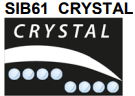 Project SIB61 CRYSTAL
Title: Crystalline surfaces, self-assembled structures, and nano-origami as length standards in (nano)metrology
Rezultat. Noi standarde prin autoorganizarea cristalelor - folosind structura cristalină a Si - noi standarde de înălțime a treptei cu un singur pas cu o distanță dată de constanta de rețea a cristalului de Si. Acest standard de înălțime a treptelor este disponibil pentru măsurători de calibrare de aprox. 20 de ori mai mici decât oricare dintre cele disponibile anterior.
Incertitudinea standard asociată pentru măsurarea înălțimii treptei a fost, de asemenea, redusă cu un factor de 10, și atinsă de 20pm. Aceste incertitudini pot fi atinse prin fabricarea nu numai a unui singur pas atomic, ci a unei serii de până la 20 depași pe o distanță de 100 µm în așa-numitele structuri de scări. Aceste structuri permit și utilizatorului final să calibrați axa z (adică axa verticală 3D) a unui instrument cu cea mai mică rezoluție posibilă. Majoritatea microscoapelor de înaltă rezoluție funcționează în condiții ambientale, dar standardele lor de calibrare sunt fabricate în condiții de vid ultra-înalt. Aceasta înseamnă că standardele de calibrare trebuie să fie stabilizate deformând un strat de oxid pe probele înălțimii treptei. Proiectul a produs și un ghid de bună practică pentru aplicarea acestor înălțimi a treptelor de calibrare standarde (http://www.ptb.de/emrp/sib61-home.html).
Project SIB61 CRYSTAL
Pe lângă lucrările experimentale ale proiectului privind standardele cristaline, au fost efectuate baze teoretice și software-ul de simulare a fost dezvoltat pentru a investiga interacțiunile vârfului (partea principală a imaginii a unui AFM) și suprafața probei. Rezultatele modelării au oferit o mai bună înțelegere a factorilor influențând incertitudinea de măsurare a standardelor de calibrare a înălțimii treptelor.

Proiectul a mai dezvoltat noi moduri de a produce standarde polimerice pentru calibrarea laterală a microscoapelor de înaltă rezoluție, cum ar fi AFM care utilizează auto-asamblarea polimerilor.

Experimentele au demonstrat că nano-origami ADN are potențialul de a crea standarde, dar noi proceduri de aplicare,măsurarea și evaluarea datelor trebuie dezvoltate în continuare.
Project: Traceable three-dimensional nanometrology - 15SIB09 (2016 – 2019)
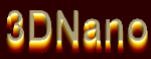 Obiectivul general - realizarea de servicii de calibrare trasabilă pentru nanometrologie tridimensională cu o incertitudine sub 1 nm. 
Obiective tehnice 
Reducerea incertitudinii sub 1 nm de nanomăsurare 3D, prin abordări de jos în sus, pentru măsurători nanodimensionali (inclusiv lățimea liniei, înălțimea, pasul și rugozitatea marginii/lățimii) pe nanostructuri și nanoparticule proiectate. A reduce nivelul de zgomot al AFM metrologice (MAFM) la 0,1 nm (rms) folosind o abordare de sus în jos, pentru a crește viteza de scanare până la 1 mm/s și  a extinde intervalul de scanare până la 25 mm prin dezvoltarea tehnologiei optice și interferometrie cu raze X de ultimă generație (XRI).
Dezvoltarea materialelor de referință pentru instrumentele de nanometrologie 3D, cu AFM/SEM
Extinderea înțelegeri interacțiunilor sondă-probă în măsurătorile AFM/SEM pentru reducerea incertitudinea de măsurare. 
Dezvoltarea metrologiei hibride pentru îmbinarea rezultatelor măsurătorilor din oricare dintre instrumente diferite (de exemplu, AFM, SEM,TEM, polarimetrie Mueller și scatterometrie optică) sau canale diferite ale unui singur instrument.
Facilitează preluarea tehnologiei și infrastructurii de măsurare dezvoltate de proiect de către lanțul de aprovizionare de măsurare (laboratoare acreditate, producători de instrumente) și utilizatori finali (industria semiconductorilor, inginerie de precizie, industria optică și cercetători de nanoparticule).
20IND08 MetExSPM
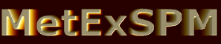 Traceability of localised functional properties of nanostructureswith high speed scanning probe microscopy - A Joint Research Project within the European Metrology Research Programme EMPIR (01/09/2021 - 31/08/2024)

Se anticipează că preluarea rezultatelor proiectului va îmbunătăți competitivitatea industriei europene de microscopie și va îmbunătăți controlul calității în industriile semiconductorilor, nanomaterialelor, nanobioștiinței și nanofotonicii.
CCL
CCL Discussion Groups (DG1-DG8, DG11)
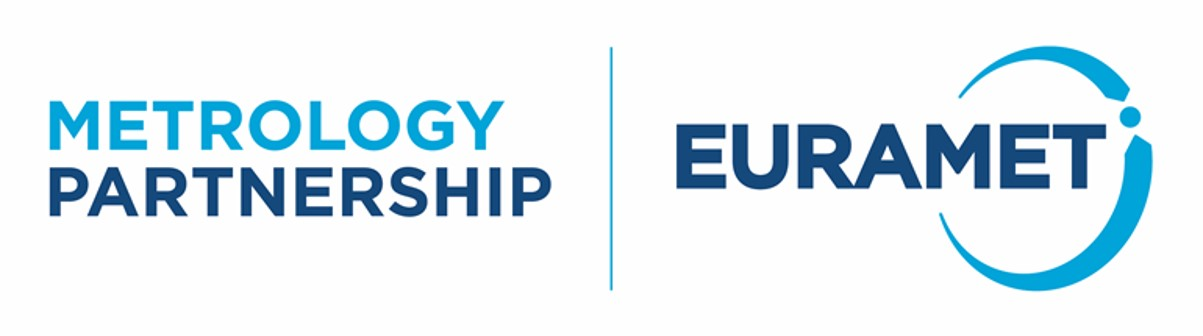 EMRP finalizat cu succes și urmat de acest parteneriat din 2021
European Partnership on Metrology (Metrology Partnership) - Call 2021
European Partnership on Metrology (Metrology Partnership) - Call 2022
European Partnership on Metrology (Metrology Partnership) - Call 2023
European Partnership on Metrology (Metrology Partnership) - Call 2024
Green Deal
Digital Transformation
Normative
Research Potential
Coordination of Impact and Communication supporting metrology
https://www.metpart.eu/applicants
Nanometrologie pentru nevoile emergente ale INM-urilor
Unele dintre cele șase tehnologii favorabile cheie, și anume producția avansată, materialele avansate, micro și nanoelectronica și fotonica necesită sisteme de măsurare adecvate și fiabile la nivel nanoscal. 
Comitetul Consultativ pentru Lungime (CCL) a definit unul dintre principalele provocări ca nanometrologia în Strategia sa pentru 2018-2028 [1]. Rețeaua europeană de metrologie (EMN) pentru fabricație avansată a identificat nano- și microtehnologia ca un sector industrial cheie și are scopul nu numai pentru a dezvolta sisteme de măsurare și metode metrologice, ci și în consecință pentru a îmbunătăți calitatea proceselor de producție [2]. Transferul de cunoștințe și accesibilitatea au fost evidențiate ca o temă transversală, care se concentrează pe cerințele pentru transferul de cunoștințe și abilități de metrologie în aplicații industriale și comunitatea metrologiei.
Project: Nanometrology for emerging NMIs' needs
În proiecte de cercetare:

Sistemele avansate de măsurare pentru măsurarea proprietăților dimensionale, electrice și mecanice bazate pe tehnici precum microscopia cu sondă de scanare (SPM), prezintă rute complexe de trasabilitate și procesare a datelor care necesită o expertiză semnificativă pentru a fi implementate corect, iar acest lucru nu este întotdeauna disponibil în multe NMI/DI-uri. 

Propunerile ar trebui să se concentreze pe dezvoltarea și creștereacapacitățile de nanometrologie ale INM-urilor și ID-urilor care nu au încă expertiza corespunzătoare, dar în care există cerințe clar identificate ale părților interesate în țările lor.
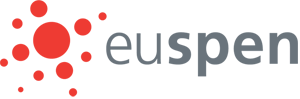 European Society for Precision Engineering and Nanotechnology – organisation has set up an educational programme that included nanometrology (i.e. Design for Precision-Precision & Nanometrology, http://www.euspen.org/content/pdfs/2004/Design%20for%20PrecisionPrecision%20&%20Nanometrology.pdf
within activities funded by the 5th Framework.
Companii din UE implicate în nanometrologie
Alicona imaging Austria
Certech asbi Belgia
ATC – Advanced Technology Group s.r.o. Cehia
Delong Instruments Cehia
Metra Nlansko a.s. Cehia
Tescan s.r.o. Cehia
Image Metrology Dania
Danish Fundamental metrology
MicroMasch Eesti Ltd., R&D Estonia
PI (Physik Instrumente L.P. Germania; Surface PLD Germania
Supracon Germania; The Deutscher Kaliridients (DKD) Germania
Nanofocus Germania
CEDRAT Franța; Digital Surf Franța; Fogale Nanotech Franța
Mecasem Franța, ; Nanotimes Franța; Sopra Sa Franța.....
EU institutions active in Nanometrology
Czech Metrlogy Institute, Institute of Scientific Instruments ISI in AS CR Cehia
Brno Technical University
German National Metrology Institute............